認定鳥獣捕獲等事業者事業管理責任者研修会資料3　認定鳥獣捕獲等事業者制度の詳細
[Speaker Notes: 第１章では、認定鳥獣捕獲等事業者の導入の経緯や、責務等を説明しました。

この章では、さらに具体的に、法制度の観点から、認定鳥獣捕獲等事業者制度について、認定の基準を中心に説明します。]
３　認定鳥獣捕獲等事業者制度の詳細
３．１　鳥獣捕獲等事業の認定を受けるための要件
３．２　認定の申請手続き
３．３　認定内容の変更・更新等の手続き
３．４　技能知識の維持向上
[Speaker Notes: まず、実際に鳥獣捕獲等事業の認定を受けるための要件を見ていきます。

そして、認定を受けるための申請手続きと鳥獣捕獲等事業の認定を受けた場合について、また、その後に認定鳥獣捕獲等事業者に求められる事項を説明します。]
テキスト35ページ
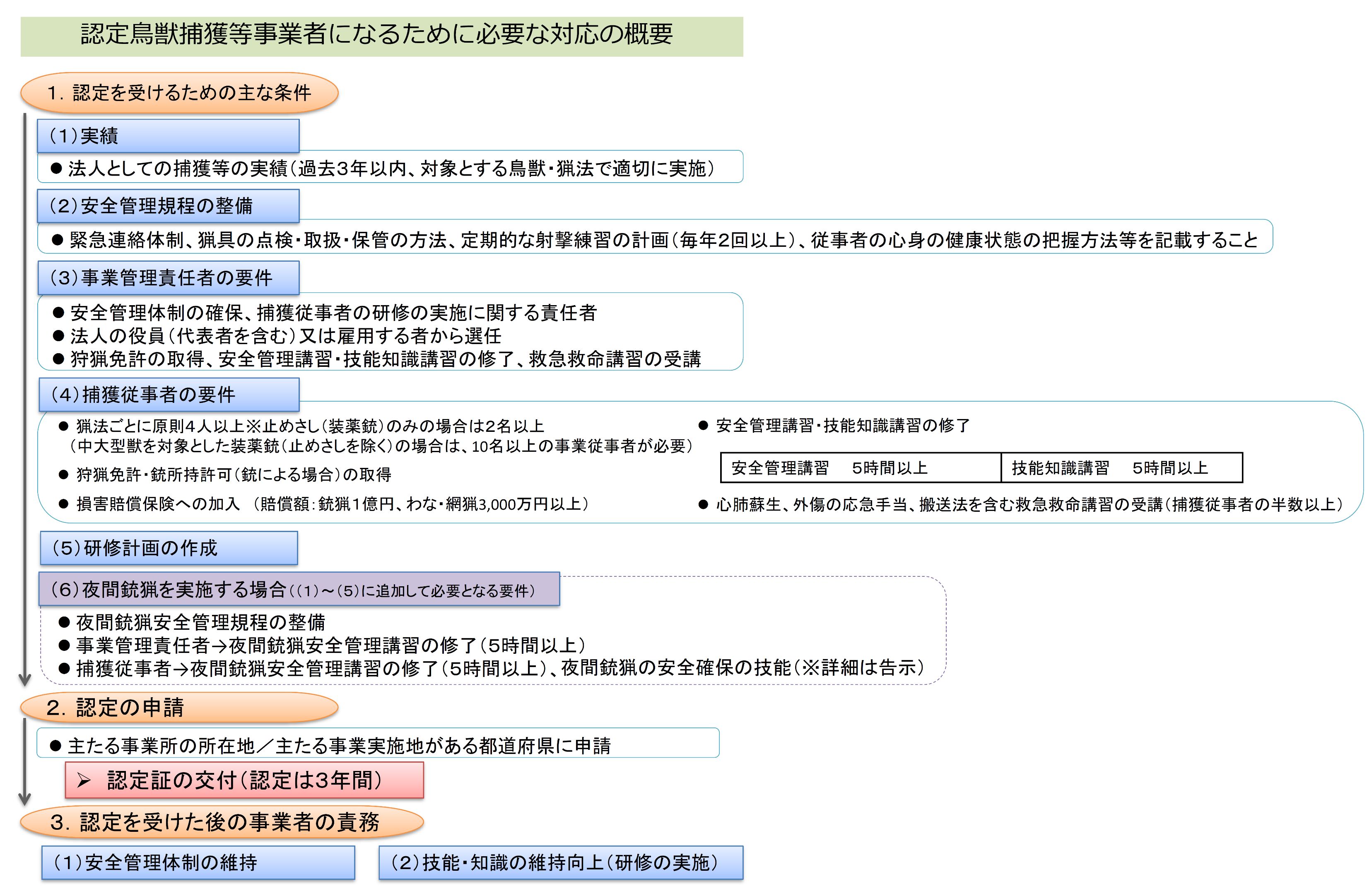 [Speaker Notes: 最初に、認定鳥獣捕獲等事業者になるために必要な対応の概要について、全体の概要を簡単に説明します。]
テキスト　38ページ
3.1　鳥獣捕獲等事業の認定を受けるための要件
組織に関する基準
安全管理体制に関する基準
事業従事者の技能及び知識に関する基準
事業従事者への研修の内容に関する基準
鳥獣捕獲等事業者としての捕獲等の実績に関する基準
[Speaker Notes: それでは、ご説明した認定基準について、それぞれを具体的に説明します。

鳥獣捕獲等事業の認定を受けるための要件を大きくわけると、

１組織に関する基準、
２安全管理体制に関する基準、
３事業従事者の技能及び知識に関する基準、
４事業従事者への研修の内容に関する基準、
５鳥獣捕獲等事業者としての捕獲等の実績に関する基準

になります。

つまり、認定をうけるためには、この５つの基準を満たす必要があります。]
テキスト　38ページ
3.1.1　組織に関する基準
法人格を有すること
　※欠格要件に該当しないこと
事業管理責任者を配置すること
捕獲従事者を定められた人数以上
　 配置すること
[Speaker Notes: まず、組織に関する基準です。

認定鳥獣捕獲等事業者は、組織に関する基準として、

・法人格を有し、
・事業管理責任者を配置し、
・捕獲従事者を定められた人数以上配置

しなければなりません。

1つずつ詳細をご説明します。]
テキスト　 38ページ
（１）法人格を有すること
組織として契約する
十分な安全管理体制を確保する
一定の技能及び知識を有する
一定の継続性を持つ
→責任をもって、
　　効率的かつ確実に鳥獣の捕獲等を遂行
　※事故が発生した場合団体として対応する
欠格要件に該当しないこと
[Speaker Notes: まず「法人格を有すること」について説明します。

認定鳥獣捕獲等事業者は、

・組織として、契約に基づき、
・十分な安全管理体制を確保しつつ、
・一定の技能及び知識をもって、
・また一定の継続性を持ちながら
責任をもって、効率的かつ確実に鳥獣の捕獲等を遂行しなければなりません。

この観点から、法人格を有することが必要としています。

法人格とは、「法律に基づいて団体に与えられる法律上の人格」であり、
株式会社、合同会社、公益法人、特定非営利活動法人等、法人の種類は問いません。
なお、法人格を持たない支社や支部等の下部組織については、申請者になることができません。

法人格を有する団体は、契約を団体名義で結ぶことができ、事故が発生した場合においても団体として対応することができます。
一方、法人格を有しない「任意団体」は、代表者の個人名義で契約を結ぶことになり、万一の活動中に事故が発生した場合に、代表者等の個人に負担がかかる可能性があります。

また、認定を受けることができない「欠格要件」も定められています。
（※役員・事業管理責任者が、禁固刑以上の刑の終了後３年以内ではない、暴力団関係者ではない、鳥獣保護管理法違反をしていない、狩猟免許取り消しから３年以内でない等）]
テキスト　 38ページ
（２）事業管理責任者を配置すること
事業管理責任者とは
　鳥獣捕獲等事業を適切に実施する責任者
　・安全管理体制を確保（安全管理規程の改善・周知）
　・従事者に研修を実施（研修計画の改善・監督）

事業管理責任者の要件
　・事業者の役員又は雇用する者から選任
　・実施する捕獲方法全ての狩猟免許
　・安全管理講習、技能知識講習・救急救命講習
[Speaker Notes: 次に、「事業管理責任者を配置すること」について説明します。

事業管理責任者とは、
・認定を受けようとする鳥獣捕獲等事業が適切に実施されるよう、
・鳥獣捕獲等事業の実施に係る安全管理体制を確保する責任者であり、
かつ、
・事業従事者に対して研修を実施する責任者です。

このため、認定を受けた鳥獣捕獲等事業全体を統括し、監督する権限を有する者が事業管理責任者となります。

具体的には、
・組織内の安全管理体制の確保については、安全管理規程の改善、事業従事者に対する安全管理の周知徹底等を実施し、
・事業従事者に対する研修については、研修計画の作成・改善、研修の適切な実施に係る監督等を実施することで、鳥獣捕獲等事業の品質管理及び事業従事者の労働衛生管理（作業環境管理、作業管理及び健康管理等）につながります。

このような役割を果たすためには、鳥獣捕獲等事業者において一定の権限を有し、事業従事者に指導・指示をする必要があります。

このため、事業管理責任者は、常勤・非常勤は問いませんが、

・鳥獣捕獲等事業者である法人の役員（代表者を含む。）又は雇用する者から選任していること
　・鳥獣捕獲等事業の統括や事業従事者の監督権限が与えられている

ことが求められます。

事業管理責任者の責務を遂行するに当たっては、鳥獣の捕獲等をする際の安全管理及び鳥獣の捕獲等に関する技能及び知識を有する必要があることから、実際に鳥獣の捕獲等に従事するか否かに関わらず、認定を受けようとする鳥獣捕獲等事業において用いる捕獲方法の種類に応じた狩猟免許を取得することが必要です（銃器・わな・網全ての方法を用いた認定を受ける場合は、３種類全ての狩猟免許を受けている必要があります）。

加えて、安全管理講習（５時間以上）、技能知識講習（５時間以上）を修了し、救急救命講習に関する知識を有している必要があります。]
テキスト　 39ページ
（３）捕獲従事者を定められた
　　　　　　　　　　　　　　人数以上配置すること
捕獲従事者とは
鳥獣捕獲等事業において、鳥獣の捕獲等をする者
捕獲従事者の要件
・自らが従事する捕獲方法に応じた狩猟免許
・銃による捕獲の場合は、銃器の所持
・安全管理講習、技能知識講習
・救急救命講習（半数以上）
・損害賠償保険への加入（銃：１億以上、わな：３千万以上）
[Speaker Notes: 次に、「捕獲従事者を定められた人数以上配置すること」について説明します。

捕獲従事者とは、
・認定を受けようとする鳥獣捕獲等事業において鳥獣の捕獲等をする者です。
捕獲従事者は、必ずしも事業者との間で雇用関係にあることは義務付けられていませんが、安全で適正に業務を遂行する上では、指示命令系統を維持することが重要であり、捕獲従事者と事業者の間に何らかの雇用関係があることが望ましいです。

捕獲従事者の要件は、
・鳥獣捕獲等事業において実施する鳥獣の捕獲等のうち、自らが従事する捕獲方法に該当する狩猟免許を有すること、
・銃器を使用して鳥獣の捕獲等をする場合は、捕獲従事者が狩猟免許の種類に応じた銃器を所持していること、
・安全管理講習（５時間以上）、技能知識講習（５時間以上）を修了すること、
・法人に属する半数以上の捕獲従事者が、救急救命講習を受講すること、
・損害賠償保険に加入することが必要です。
損害賠償保険は、賠償額：銃による捕獲１億円、わな・網による捕獲3,000万円以上で、事業者が契約者となることが望ましいですが、捕獲従事者個人が契約者となっても構いません。
損害保険の契約内容は、鳥獣捕獲等事業の一環として実施する鳥獣の捕獲等に起因する事故のために、他人の生命又は身体を害したことによって生じた法律上の損害賠償責任を負うことによって被る損害に係るものであることが必要です。
複数の契約により当該基準を満たすことも可能です。猟友会の共済も含まれます。]
テキスト　 40ページ
※ただし、ニホンジカ、イノシシ、ヒグマ、ツキノワグマ、ニホンザルを装薬銃によって捕獲する場合には、原則として10人以上の事業従事者を有することが必要。
[Speaker Notes: スライドは、捕獲従事者の人数要件の表です。
原則として４人以上、わな猟における止めさしのみに装薬銃を使用する場合は、原則として２名以上の銃を扱うことができる捕獲従事者を確保することが必要です。
ただし、ニホンジカ、イノシシ、ヒグマ、ツキノワグマ、ニホンザルを装薬銃によって捕獲する場合には、原則として10人以上の事業従事者を有することが必要です。
認定鳥獣捕獲等事業者は、契約に基づき、一定の期間、一定の地域で組織的に捕獲等に従事することが求められます。
万が一の事態に適切に対応するため、単独行動は想定しにくく、２名以上からなる捕獲チームによることが想定されます。
さらに、業務規模が大きい場合や複数の案件を同時に受託する場合には、捕獲チームを複数配置することが必要になることが想定されます。
このため、業務を適切に実施する観点から、原則として４人以上の捕獲従事者を確保することとしています。

さらに、中大型哺乳類を対象として装薬銃を用いた捕獲を実施する場合には、様々な地形等の条件に柔軟に応じ、より安全管理を強化するだけの十分な事業従事者数が求められます。
このため、原則として10人以上の事業従事者を確保することとしています。

ただし、これまでに十分な実績等を有し、事業者として効率的・組織的な捕獲が可能な体制を有していると認められる場合には、人数がこの基準に満たなくとも認められる場合もあります。

なお、わな猟による鳥獣捕獲等事業の認定において、止めさしのために装薬銃を用いる場合の認定については、対象とする鳥獣種に関わらず、原則２名以上の捕獲従事者の確保という要件が適用されます。]
テキスト　41ページ
（４）捕獲以外の作業に従事する者の努力義務
事業管理責任者が、安全管理規程を周知・遵守
事業管理責任者が、研修を受けさせるよう努める
安全管理講習・技能知識講習の受講が望ましい
[Speaker Notes: 「捕獲以外の作業に従事する者の努力義務」について説明します。

鳥獣捕獲等事業において、運転、連絡、わなの見回り、給餌、捕獲個体の搬出等、鳥獣の捕獲等に付随する作業を実施する者、データ入力や契約等の事務を行う等、捕獲等以外の作業に従事する者のことです。
安全管理の観点から、事業管理責任者はこれらの者に対しても、安全管理規程を周知し徹底し、遵守させるとともに、研修を実施するよう努めなければなりません。]
テキスト　41ページ
認定鳥獣捕獲等事業者の従事者の種類と要件
[Speaker Notes: これまでみてきた、認定事業者の従事者の種類と要件をまとめると、テキスト41ページ、表3-2のようになります。]
テキスト　41ページ
3.1.2　安全管理体制に関する基準
安全管理規程を整備すること

事業管理責任者・捕獲従事者が、
　　・安全管理講習を修了していること
　　・救急救命講習を受講していること
[Speaker Notes: 次に、鳥獣捕獲等事業の認定を受けるための要件の中の安全管理体制に関する基準を説明します。

安全管理体制に関する基準は、
・安全管理規程の作成し、

事業管理責任者と捕獲従事者が
・安全管理講習を修了していること
・救急救命講習を受講していること
です。]
テキスト　 41ページ
（１）安全管理規程の作成
安全管理規程とは
　・鳥獣を安全かつ適正に捕獲等するため、　　　　　　　　　　事業者の安全管理に関する体制や取り決めを定めた文書
事業管理責任者の義務
　・安全管理規程の改善、事業従事者への周知・遵守、
　・随時必要な改善
捕獲従事者の責務
　・安全管理規程の把握、法人内での指揮命令系統の確認、事業に関係する機関等の認識
具体的な安全管理マニュアルの整備と運用
[Speaker Notes: まずは、「安全管理規程の作成」について説明します。

安全管理規程とは、鳥獣を安全かつ適正に捕獲等するため、事業者の安全管理に関する体制や取り決めを定めた文書です。

認定鳥獣捕獲等事業者は、鳥獣を安全かつ適正に捕獲等するため、安全管理規程を作成し、従事者に周知し、遵守させるとともに、随時改善を行う必要があります。
これらの実施においては、事業管理責任者が責任を負います。

捕獲従事者は、安全管理規程を把握し、法人内での指揮命令系統の確認や、事業に関係する機関等をよく認識しておくことが重要です。

認定鳥獣捕獲等事業者は、認定を受ける際に、安全管理規程を提出することが義務付けられています。
個別の委託等業務を受託する際にも発注者や関係機関等との協議を円滑にするうえで、安全管理規程は有効に活用することが望まれます。

なお、安全管理規程は、事業者の安全管理に関する体制や取り決めを定めた文書であり、安全管理の根幹を担保するものです。
一方、捕獲現場で未然に事故を防止するためには、安全管理規程だけではなく、より様々な場面での具体的な対応等を定めた安全管理マニュアルの整備と運用が望まれます。

また、夜間銃猟を含む認定の申請をする場合は、この安全管理規定に夜間銃猟の実施に関する内容を含めることができます。]
テキスト　42ページ
安全管理規程に定めること
1) 鳥獣捕獲等事業の実施時の連絡体制図
【記載項目】
基本的な連絡体制図
指揮命令系統の明確化
現場監督者の配置
　　捕獲現場における指揮命令を担い、指示や監督をする
緊急時の連絡方法
[Speaker Notes: ここからは、安全管理規程に含めなければならない項目とその内容を解説します。

安全管理規程に含めなければならない１つ目の項目は、鳥獣捕獲等事業実施時の連絡体制図です。

連絡体制図は、緊急時の連絡方法を含めて、鳥獣捕獲等事業を安全にかつ適切に遂行する上で指揮命令系統及び関係機関等への報告・協議の経路を明らかにするものです。
そのため、連絡体制図には、
・申請者が行う鳥獣捕獲等事業における基本的な連絡体制図を記載するとともに、
・指揮命令系統を明確にする必要があります。
・さらに、捕獲現場において指揮命令・指示監督を行う現場監督者の配置や
・緊急時の連絡方法
を定める必要があります。
現場監督者は、捕獲現場において捕獲従事者及び捕獲等以外の作業従事者の作業管理を担う立場です。つまり、捕獲現場において指揮命令系統の頂点に立ちます。]
テキスト　53ページ
受託者
発注者
（指示）
管理者
法人の代表者
事業管理責任者
業務担当者
（状況報告）
（指示）
（緊急時第一報）
捕獲現場
現場監督者
捕獲従事者
（指示）
（緊急時第一報）
（緊急時の通報）
緊急連絡先
警察署
消防署
病院
地元関係者（機関）
地元行政
地元自治会
土地所有者
　　　　　　　　　等
（地元との調整・連絡）
[Speaker Notes: 連絡体制図の例をご参考にお示しします。

・発注者と受託者の連絡体制を定めます。

・受託者の中での、事業管理責任者と捕獲現場との連絡体制や、指揮命令系統を定めます。
現場監督者は、捕獲現場において捕獲従事者及び捕獲等以外の作業従事者の作業管理を担う立場です。
つまり、捕獲現場において指揮命令系統の頂点に立ち、指示・監督をする役割を担います。
委託等業務では、一般的に委託者から現場監督者を定めることを求められます。
（「管理技術者」や「現場代理人」、「主任技術者」等と呼ぶことが一般的です。）

・緊急時の警察、消防、病院等の連絡先等、を定めます。
緊急時の連絡方法として、警察署、消防署、病院等との連絡方法を記載します。

・なお、業務ごとに従事者の役割分担や、連絡先等が変わることが想定されるため、個別の従事者や警察署や病院名等を記載する必要がありませんが、個別の委託等業務で活用される際には、業務ごとに必要な関係機関や地元関係機関等（例えば警備業者等）を追加することが必要です。

・対象とする鳥獣種や適用する捕獲方法ごとに異なる体制を有する場合は、それぞれの体制にあわせた連絡体制図を準備しておくことが求められます。
・また、携帯電話が圏外かどうかや、休日や夜間時も想定して連絡方法を確認する必要があります。]
テキスト　43ページ
安全管理規程に定めること
2) 鳥獣捕獲等事業を実施する際の安全の確保のための配慮事項
【記載項目】
作業手順や人員配置等に関する考え方
事業を実施する際、現場に救急救命に関する知識を有する事業従事者を配置する方針
　（原則として、現場に１名以上を配置）
[Speaker Notes: 安全管理規程に含めなければならない２つ目の項目として、「鳥獣捕獲等事業を実施する際の安全確保のための配慮事項」を説明します。

鳥獣捕獲等事業の安全確保のための配慮事項として、
・作業手順や人員配置等に関する考え方を記載します。
また、
・鳥獣捕獲等事業を実施する際、現場に救急救命に関する知識を有する事業従事者を配置する方針を記載する必要があります。
（救急救命に関する知識を有する事業従事者を、原則として現場に複数配置することが望ましく、少なくとも１名は必要な救急用具を携帯させて配置し、傷病者に対応できる体制を有すること。なお、救急用具についても業務ごとに必要なものが完備されているよう、点検を行うこと。）]
テキスト　43ページ
安全管理規程に定めること
3) 猟具の定期的な点検計画及び安全な取扱いに関する事項
【記載項目】
銃器
・銃器の点検に関する計画
・銃器の取扱いについて捕獲従事者に遵守させる事項
網・わな
・網・わなの点検に関する計画
・網・わなの取扱いについて捕獲従事者に遵守させる
  事項
[Speaker Notes: 次に、安全管理規程に含めなければならない項目として、「猟具の定期的な点検計画と安全な取扱いに関する事項」を説明します。

〇銃器
安全管理の観点から、銃器の定期的な点検に関する計画（点検方法及び頻度を含むこと）、銃器の取扱いについて捕獲従事者に遵守させる事項（例えば、脱包の確認、矢先の確認、バックストップ（安土）の確保等）について記載します。
 
〇網・わな
安全管理の観点から、網・わなの定期的な点検に関する計画（点検の方法及び頻度を含むこと。）、網・わなの取り扱いについて捕獲従事者に遵守させる事項（例えば、設置時の標識の設置方法、錯誤捕獲防止の方法等）について記載します。]
テキスト　 43ページ
（銃器を使用する場合は以下を追加）
【記載項目】
射撃場における射撃練習の実施
　捕獲従事者に１年間に２回以上実施させること

銃器の保管・使用に関する事項
　捕獲従事者が事業被害防止目的でライフルを使用するときは、
　ライフル銃の保管及び使用に関する取り決めを遵守すること
[Speaker Notes: 銃器を使用する場合は、さらに、次の２つの事項も記載しなければなりません。

〇一つ目は、射撃場における射撃を捕獲従事者に１年間に２回以上実施させることです。
安全管理の観点から、射撃場における射撃練習の頻度及び内容を記載します。
全ての捕獲従事者が１年間に少なくとも２回以上実施するよう規定する必要がありますが、射撃練習の実施頻度及び内容については、捕獲従事者や業務内容ごとに適切な回数が異なると考えられ、また、住所地と射撃場との距離によって鳥獣捕獲等事業者の負担が異なること等に留意し、適切な頻度及び内容を定めます。
ただし、麻酔銃のみを使用して捕獲等事業を実施する捕獲従事者については、麻酔銃は、射撃場での練習ができない一方、麻酔銃による一般的な銃猟は、一般の装薬銃に比べて有効射程距離が短く、安全な捕獲を遂行する観点からは一般の装薬銃ほど高度な命中技術を必要としないことから、射撃場における射撃練習が必要な者から除いています

〇二つ目は、銃器の保管及び使用に関する事項です。
安全管理の観点から、銃器の保管及び使用について、必要な事項を記載します。
なお、捕獲従事者が、事業被害防止の目的でライフル銃を所持しようとする場合は、都道府県公安委員会に必要な所持許可申請を行うとともに、ライフル銃の保管及び使用に関する取り決めを遵守することについて記載します。（手続きは都道府県公安委員会と別途必要です。）
麻酔銃のみを使用する捕獲従事者については、一般の装薬銃ほど高度な命中技術を必要としないとして射撃練習の実施から除いていますが、無条件に安全性が高いわけではありません。また、効率的かつ効果的な捕獲作業を実施するためにも、事前の十分な下見や、捕獲対象となる個体の状況の確認し使う薬品の種類や量を状況に応じて安全に配慮して調節する等の入念な事前の準備を行うことや、対象個体までの距離と薬液量等を勘案して、薬剤を速やかに吸収させるために筋肉量の多い部位に命中させるための技術を獲得することについて記載する必要があります。]
テキスト　44ページ
安全管理規程に定めること
4) 事業従事者の心身の健康状態の把握に関する事項
【記載項目】
事業従事者の心身の健康状態の把握頻度と方法
視力・聴力及び運動能力の確認の方法と内容
　　（狩猟免許更新時の適性試験免除のため）

経験が浅い、高齢等の従事者について、
より一層、心身の健康状態の把握に努めること
[Speaker Notes: 次に安全管理規程に含めなければならない項目として、「事業従事者の心身の健康状態の把握に関する事項」を説明します。

鳥獣捕獲等事業は、
・野外活動に危険を伴い得ること、
・猟具の使い方を誤ると人等に危害を及ぼし得ること、
・鳥獣の殺傷により精神的な負担を生じ得ること等から、
事業従事者の心身の健康状態を把握し、良好に保つよう努めることが必要です。
例えば、体調の状況等から、鳥獣の捕獲等に従事することが適当ではないと認められる場合においては従事させないことが必要です。

作業の各プロセスに事故が発生する危険が潜んでいます。
また、鳥獣を捕獲・処分することは、事業従事者の精神的な負担が大きくなる場合もあります。
こうした危険を回避するためには、事業従事者の心身の健康状態を良好に保つことが基本となります。

このため、事業従事者の心身の健康状態について、健康診断等により定期的に把握することとし、その頻度及び方法について記載します。

また、狩猟免許更新時に「必要な適性を有することが確認された者」については適性試験が免除されますが、狩猟に必要な適性（視力、聴力、運動能力）を確認する必要があることから、その確認の実施方法や実施内容について規定します。

なお、鳥獣の捕獲等に従事した年数が短い事業従事者や、高齢の事業従事者に対しては、より一層心身の健康状態の把握に努めるよう留意する必要があります。]
テキスト　45ページ
安全管理規程に定めること
5) その他必要な事項
基本的な装備
無線の使用に関するルール　　
　　　　　　　　　　　　　　　　　　　　　　　　　等
[Speaker Notes: その他、捕獲等事業を実施するにあたり、必要なことを記載します。

例えば、事業の実施に当たって、基本的な装備や無線の使用に関する事業者内のルール等を記載することが想定されます。]
テキスト　54ページ
（２）事業管理責任者・捕獲従事者が、
　　　　　　　安全管理講習を修了していること
事業管理責任者・捕獲従事者の全員が修了していることが必要
３年以内に５時間以上
習熟度確認を受け、修了証を得ること
・習熟度に達しない場合は講習実施者または事業者による補習等を行う
講習は、事業者自らが実施することも可能
・環境省作成の講習テキスト又は相当の教材を使用
[Speaker Notes: 次は、安全管理体制に関する基準の中の「安全管理責任者と捕獲従事者が安全管理講習を修了していること」という基準について説明します。

事業者が認定を受けるためには、全ての捕獲従事者が、各５時間以上の安全管理講習を申請日から遡って３年以内に受講していることが必要です。

講習後には、受講者は講習事項に関する習熟度の確認を受け、一定の習熟度に達しない者については、講習の実施者又は事業者が補習等を行うことにより習熟度の向上を図るよう努めることが求められます。

これらの講習は、認定鳥獣捕獲等事業者自らが実施しても、外部の団体が実施する講習を受講しても構いません。
ただし、環境省が作成した講習テキスト又は相当の教材を使用します。]
テキスト　54ページ
（３）事業管理責任者・捕獲従事者が
　　　　　　　救急救命講習を受講していること
救急救命講習
　・心肺蘇生、外傷の応急手当、搬送法等
　　を含むこと　　
　　例：上級救命講習、救急員養成講習
　・捕獲従事者は半数以上が受講
　・修了証等が必要
[Speaker Notes: 次は、安全管理体制に関する基準のうち、「事業管理責任者と捕獲従事者が救命救急講習を受講していること」という基準について説明します。

救急救命に関する知識については、心肺蘇生、外傷の応急手当、搬送法等を含む救命講習を受講しなければなりません。
例えば、消防機関が主催する上級救命講習、日本赤十字社の救急員養成講習等が該当します。
消防機関が開催する普通救命講習には、外傷の応急手当、搬送法は含まれません。このため、普通救命講習を受講した上で、申請者自らが不足している講習内容を、適切な講師を招聘し受講することも、「講習の受講」に該当します。

事業者内の救急救命士や応急手当指導員等の資格を有する従事者や、消防機関や日本赤十字社に依頼して外部から救急救命の指導者を派遣してもらう等適切な講師により自ら救命講習を実施することも該当します。
このように事業者が自ら救急救命講習を実施する場合（搬送法だけ事業者で独自の講習を実施した場合の搬送法の講習を含む）は、修了証の代わりに事業者が発行する実施報告書等により適切な内容を実施したことを確認することとなります。　

なお、救命講習の修了証の写し又はこれに類する書類については、有効期限が定められている資格等の場合においては、原則として有効期限内である必要があり、再受講の時期に係る目安が示されている講習等の場合においては、その時期を過ぎた場合は原則として再受講している必要があります。

以上が安全管理体制に関する基準になります。]
テキスト　54ページ
3.1.3　事業従事者の技能・知識に関する基準
事業管理責任者・捕獲従事者が、　
　　技能知識講習を修了していること
捕獲従事者は全員修了が必要
３年以内に５時間以上
習熟度確認を受け、修了証を得ること
・習熟度に達しない場合は講習実施者または事業者による補修等を行う
講習は、事業者自らが実施することも可能
・環境省作成の講習テキスト又は相当の教材を使用
[Speaker Notes: 次は、鳥獣捕獲等事業の認定を受けるための要件のうち、事業従事者の技能・知識に関する基準についてです。

事業者が認定を受けるためには、全ての捕獲従事者が、各５時間以上の技能知識講習を申請日から遡って３年以内に受講していることが必要です。
講習後には、受講者は講習事項に関する習熟度の確認を受け、一定の習熟度に達しない者については、講習の実施者又は事業者が補習等を行うことにより習熟度の向上を図るよう努めることが求められます。

これらの講習は、認定鳥獣捕獲等事業者自らが実施するか、外部の団体が実施する講習を受講するかは問いません。ただし、環境省が作成した講習テキスト又は相当の教材を使用します。]
テキスト　55ページ
3.1.4　事業従事者への研修の内容に関する基準
認定を受けた後、事業者内で研修を随時行う
　（全ての捕獲従事者は、毎年５時間以上受講）

事業管理責任者が、研修計画の作成、実施、改善
改正された法令に関する知識等、最新の知識等、
　随時習得すべき事項は必ず実施
[Speaker Notes: 次は、鳥獣捕獲等事業の認定を受けるための要件のうち、事業従事者への研修内容に関する基準についてです。

認定鳥獣捕獲等事業者は、鳥獣を安全かつ適正に捕獲するため、研修計画を作成し、従事者に対して適切に実施されるよう監督するとともに、随時改善を行う必要があります。
これらの実行においては、事業管理責任者が責任を負います。
研修によって、認定時に修了した安全管理講習及び技能知識講習で学んだ知識の定着を図るとともに、随時最新の情報を蓄積することになります。
研修は、全ての捕獲従事者が毎年５時間以上受ける必要があり、適正かつ効率的に鳥獣の捕獲等をするために必要な技能及び知識の維持向上に適切かつ十分なものである必要があります。
捕獲従事者の方は、積極的に研修に参加しなければなりません。

研修の内容とは、安全管理講習、技能知識講習の内容のうち、反復して学ぶ必要がある事項及び最新の知識を得る必要がある事項等について実施しますが、事業者が鳥獣捕獲等事業の内容や組織の実態に応じて、適切な事項を定めます。
改正された法令に関する知識等、最新の知識を随時習得すべき事項については、確実に研修事項の中に含めることとなっています。
外部の講師を招いて自ら実施するか、他の団体が主催する講習等を受講する等により、研修とすることができます。
研修の実施方法形態については、座学、実技練習及び現場研修等、様々な形態が想定されます。]
テキスト　55-56ページ
3.1.5　鳥獣捕獲等事業者としての
　　　　　　　　　　　　捕獲等の実績に関する基準
３年以内に対象鳥獣種を対象猟法で捕獲した、　　
　法人としての実績があること
発注者からの依頼を受けて捕獲を実施していること
個人としての捕獲の実績は認められない
→ただし、発注者との契約がない場合でも、法人が組織的に捕獲等を実施したと認められる場合であれば実績として認められる
実績についての業務の目的は問わない
３年以内に事故があった場合は報告と改善が必要
[Speaker Notes: 次に、鳥獣捕獲等事業者としての捕獲等の実績に関する基準です。

契約に基づき鳥獣の捕獲等に関する業務を実施できることを審査するため、認定の申請前３年以内に、認定を受けようとする鳥獣捕獲等事業において用いる猟法により、認定を受けようとする鳥獣捕獲等事業において対象とする鳥獣種の捕獲等を適切に実施した実績が必要です。
（例えば、シカの銃猟及びイノシシの銃猟の認定を受ける場合は、シカの銃猟及びイノシシの銃猟の実績が必要です。）

実績は、認定を受けようとする法人の実績であり、当該法人が組織的に実施したと認められるものである必要があります。
当該法人が組織的に実施するとは、当該法人の鳥獣捕獲等事業として位置付けて、原則として発注者からの依頼を受けて捕獲等を実施することを指します。
捕獲従事者が個人として行った捕獲等の実績（趣味としての狩猟や自らの農作物を守るための自衛のための捕獲等）は、当該法人の実績として認められません。

このため、当該法人が発注者との契約に基づき捕獲許可を受ける等により捕獲等をした実績を積むことが望ましいですが、現状そのような捕獲等が実施されている事例が少ないことから、そのような捕獲等以外のものであっても当該法人が組織的に捕獲等を実施したということが実質的に認められる場合にあっては、実績として認められる場合があります。

例えば、当該法人以外の団体の鳥獣捕獲等事業に個人として参加して実施した捕獲等については、原則として当該法人の実績としては認められませんが、当該法人が当該捕獲等に対し相当数の人数を派遣又は推薦し、それらの者の中の指揮命令のもと共同で捕獲等をした実績を有する等、実質的に当該法人が組織的に実施したと認められる場合においては認められる場合があります。
また、新規に法人を設立した場合は、原則として、その構成員が以前所属していた団体において実施した捕獲等を新たな法人の実績とすることはできませんが、
新たな法人が実質的に以前の団体の後継かつ同等の組織と認められる場合や、新たな法人の構成員のうち相当数が鳥獣捕獲等事業において構成員の中の指揮命令のもと、共同で捕獲等をした実績を有する場合においては認められる場合があります。この他、既存の法人が捕獲実績を有していなかったとしても、捕獲実績を有している他の団体や組織を九州・合併するなどして取り込み、既存の法人の事業内容に鳥獣捕獲等事業を位置づける場合も実績として認められる場合があります。

実績については、鳥獣の管理の目的のほか、学術研究目的、鳥獣の保護の目的その他の目的であっても構いません。業務として実施した捕獲等であれば、法第９条に基づく捕獲許可が不要な捕獲等（指定管理鳥獣捕獲等事業等）や登録狩猟として実施した捕獲等でも構いません。

実績については、事故・違反がなく、計画どおり事業を遂行したものであるかを審査します。

なお、捕獲等の実績は申請前３年以内に少なくとも１件の実績が必要ですが、あわせて申請前３年以内に実施した鳥獣の捕獲等において発生した全ての事故に関する報告書を提出することになっており、事故があった場合はその改善措置が十分に行っている必要があります。]
３　認定鳥獣捕獲等事業者制度の詳細
３．１　鳥獣捕獲等事業の認定を受けるための要件
３．２　認定の申請手続き
３．３　認定内容の変更・更新等の手続き
３．４　技能知識の維持向上
[Speaker Notes: ここからは、認定を受けるための申請手続きについて具体的に説明します。]
テキスト　57-58ページ
3.2　認定の申請手続き
一法人につき一申請（複数の認定不可）
申請書は都道府県知事に提出
主たる事務所の所在地
鳥獣捕獲等事業を実施する主たる地域
認定されると、認定証が交付される
認定は全国で有効
事業者の名称、住所、代表者の氏名が公示される
申請書の様式例：p.60-
[Speaker Notes: 認定の申請は、認定を受けようとする都道府県知事に対し、都道府県知事が定める申請書及び添付書類を添えて提出します。

認定の申請は、一法人につき一申請とし、一法人が複数の認定を受けることはできません。
一法人が、鳥獣捕獲等事業において複数の方法により捕獲等をする又は複数の鳥獣の種類を対象にする場合においては、捕獲等をする方法ごとに対象とする鳥獣の種類を定めて申請します。
捕獲等をする方法については法定猟法のみを認定の対象とし、申請に当たっては、法定猟法の区分に従って、「装薬銃」「空気銃」「わな」「網」から選択します。
なお、認定を受けた場合であっても、認定を受けた猟法以外の方法により捕獲等を行う場合においては、認定鳥獣捕獲等事業には該当しません。認定の対象とする鳥獣の種類については、対象としようとする一又は複数の種名を記載します。

申請書の提出先については、主たる事務所の所在地又は鳥獣捕獲等事業としてする鳥獣の捕獲等（申請者である法人が鳥獣捕獲等事業として、発注者との契約等に基づき個別の業務として実施する鳥獣の捕獲等）を実施する主たる地域を管轄する都道府県知事のいずれかを選択します。

鳥獣の捕獲等を実施する主たる地域とは、既に実績がある地域や、今後実施する見通しがある地域等です。　
認定を受けた鳥獣捕獲等事業者には、認定証が交付されます。認定の効力は全国において有効です。
また、都道府県が、認定をした鳥獣捕獲等事業者の名称、住所、代表者の氏名について、公示することとしています。
さらに、環境省のウェブサイトにも掲載するとされています。

講習テキストには、認定申請書の様式例を掲載しています。実際には、都道府県毎に様式を定めていますので、都道府県へ問い合わせます。]
３　認定鳥獣捕獲等事業者制度の詳細
３．１　鳥獣捕獲等事業の認定を受けるための要件
３．２　認定の申請手続き
３．３　認定内容の変更・更新等の手続き
３．４　技能知識の維持向上
[Speaker Notes: 次は、認定鳥獣捕獲等事業者の認定内容の変更や、更新等の手続きについて説明します。]
テキスト　63ページ
3.3.1　認定内容の変更の手続き
認定内容の変更
認定証の交付を受けた都道府県知事に申請し、変更の認定を受ける
変更の認定申請が必要な場合は以下のとおり
捕獲等をする鳥獣の種類又はその方法の変更（追加を伴うもの）
捕獲従事者の追加や狩猟免許の種類に係る変更
事業管理責任者の変更
安全管理体制に関する事項の変更
夜間銃猟の実施に関する事項の変更
研修の実施に関する事項
[Speaker Notes: まずは認定の変更の手続きを簡単に紹介します。

（１）変更の認定
認定鳥獣捕獲等事業者は、申請書（捕獲従事者名簿を含む）に記載した事項について、次の事項を変更する場合は、改めて基準への適合を審査する必要があるため、変更する前に、認定を受けた都道府県知事に、変更の申請を行って、変更の認定を受けなければなりません。

○鳥獣捕獲等事業により捕獲等をする鳥獣の種類又はその方法の変更（追加を伴うもの）
・鳥獣捕獲等事業により捕獲等をする鳥獣の種類を変更する場合であってその追加を伴う変更（例えば、これまでシカのみを対象として認定を受けており、新たにイノシシについても認定鳥獣捕獲等事業として捕獲等しようとする場合、対象をシカからシカ・イノシシに変更する場合等）
・鳥獣の捕獲等の方法を変更する場合であってその追加を伴う変更（例えば、これまでシカについて銃猟のみで認定を受けており、新たにわな猟についても認定鳥獣捕獲等事業として実施しようとする場合に、方法を銃猟から銃猟・わな猟に変更する場合等）
・認定を受けた後に追加で夜間銃猟を含む認定を受け、捕獲従事者が夜間銃猟を行うこととなった場合

○鳥獣捕獲等事業の実施体制に関する事項のうち、捕獲従事者の追加や狩猟免許の種類に係る変更
・捕獲従事者を新たに追加する場合（既存の捕獲従事者に替えて新たに追加する場合を含む）
・捕獲従事者の有する狩猟免許に変更がある場合（例えば、銃猟のみの捕獲従事者が新たにわな猟をする場合等）

○鳥獣捕獲等事業の実施体制に関する事項のうち、事業管理責任者の変更

○鳥獣捕獲等事業の実施体制に関する事項のうち、安全管理体制に関する事項の変更

○鳥獣捕獲等事業の実施体制に関する事項のうち、夜間銃猟の実施に関する事項の変更

○鳥獣捕獲等事業に従事する者に対する研修の実施に関する事項]
テキスト　63-64ページ
3.3.1　認定内容の変更の手続き
軽微な変更の届出
認定証の交付を受けた都道府県知事に届け出を行う
軽微な変更の届出に該当する変更は以下のとおり
名称及び住所並びに代表者の氏名の変更
捕獲等をする鳥獣の種類又はその方法の一部変更（追加を伴わないもの）
捕獲従事者の削除（新たな追加を伴わないもの）
[Speaker Notes: 次に軽微な変更についてご説明します。

認定鳥獣捕獲等事業者は、申請書（捕獲従事者名簿を含む）に記載した事項について、次に掲げる軽微な変更した場合は、認定を受けた都道府県知事に、変更の届出を行わなければなりません。

○名称及び住所並びに代表者の氏名の変更
・認定鳥獣捕獲等事業者の名称及び住所並びに代表者の氏名の変更があった場合

○捕獲等をする鳥獣の種類又はその方法の一部変更（鳥獣捕獲等事業により捕獲等をする鳥獣の種類又はその方法の追加を伴う変更を除く。）
・鳥獣捕獲等事業により捕獲等をする鳥獣の種類の一部をその対象から除外し、かつ、別の鳥獣の種類の追加を伴わない場合（例えば、これまでシカとイノシシを対象として認定を受けていたが、イノシシを対象から外し、シカのみとする場合）
・鳥獣の捕獲等の方法の一部を廃止し、かつ、別の方法の追加を伴わない場合（例えば、これまで銃猟とわな猟について認定を受けていたが、わな猟をやめ、銃猟のみとする場合）が該当する

○鳥獣捕獲等事業の実施体制に関する事項のうち、捕獲従事者に係る変更
・捕獲従事者の追加及び狩猟免許の種類に係る変更を除く）であって、変更後も捕獲従事者の数が基準に適合することが明らかな場合（例えば、これまでわな猟の捕獲従事者が６名いたが、その内２名が退職して４名となり、新たな人員を加えない場合）。
・なお、新たな捕獲従事者を加える場合は変更の申請が必要 です。]
テキスト　64ページ
3.3.2　認定鳥獣捕獲等事業の廃止
廃止届の提出
認定証の交付を受けた都道府県知事に廃止届を提出
廃止の届出があった場合、都道府県は届け出た鳥獣捕獲等事業者の名称及び廃止の届出があった旨について公示
[Speaker Notes: 次に、認定鳥獣捕獲等事業を廃止する場合の手続きを簡単に紹介します。

事業を廃止するときは、認定証の交付を受けた都道府県に対して、廃止の手続きが必要です。]
テキスト　64-65ページ
3.3.3　認定の更新の手続き
認定の更新
認定の有効期間は３年
更新の申請は、変更の認定で追加されたものも含め、全ての猟法・鳥獣種を一度に行う
更新の際の添付書類
基本的には申請時と同様の手続きが必要
内容に変更がない書類の提出を省略できる場合がある
更新以前３年間における研修の実施状況を報告
更新の申請時３年以内の実績が必要
[Speaker Notes: 次に、認定の更新の手続きを簡単に紹介します。

認定の有効期間は、３年です。認定の有効期間の更新にあたっては、基本的には申請時と同様の手続きが必要ですが、前回認定を受けた都道府県知事に更新の申請をする場合は、書類の省略ができる場合があります。さらに、前回認定後の３年間における研修の実施状況に関する報告書が必要です。]
テキスト　66ページ
認定の流れ
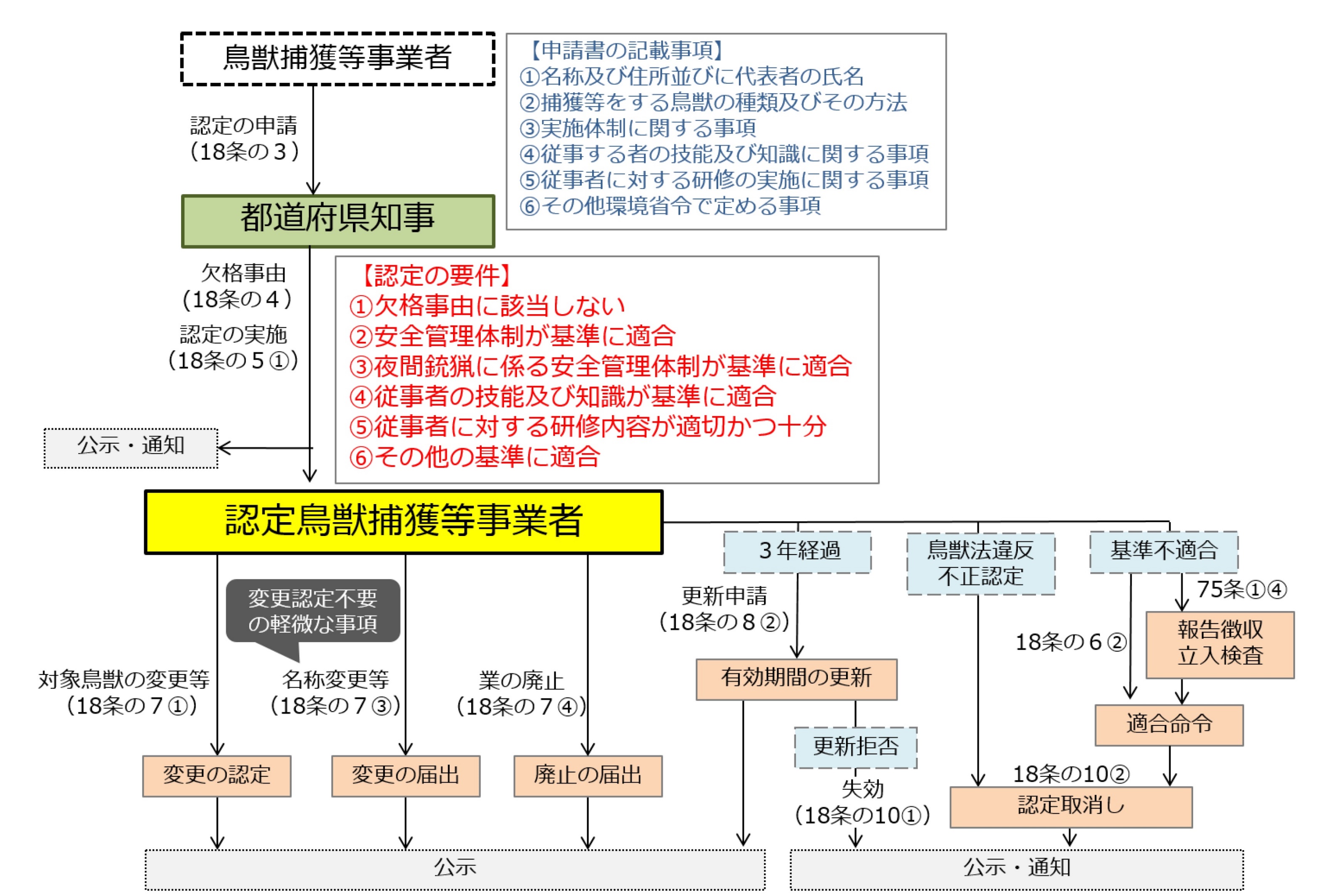 ※「○条」は鳥獣保護管理法の
条を指す
[Speaker Notes: これは、これまで説明してきた認定に関する流れを示したものです。
認定の要件や申請書の記載事項などものっています。
認定の変更や更新を行う際には参考にしてください。]
３　認定鳥獣捕獲等事業者制度の詳細
３．１　鳥獣捕獲等事業の認定を受けるための要件
３．２　認定の申請手続き
３．３　認定内容の変更・更新等の手続き
３．４　技能知識の維持向上
[Speaker Notes: ここからは、認定を受けた後に認定鳥獣捕獲等事業者が果たすべき技能知識の維持向上について説明します。]
テキスト　65ページ
3.4　技能知識の維持向上
事業管理責任者
安全管理規程の組織的な遵守の管理徹底
組織内で研修を実施
捕獲従事者
責任者の指示に従い安全管理を遵守
1年に5時間以上の研修受講
認定基準を満たさない状態
報告徴収、立入検査、措置命令等の対象
認定取り消しの可能性
[Speaker Notes: 認定鳥獣捕獲等事業者は、認定鳥獣捕獲等事業を基準に適合するように維持しなければなりません。

そのため、事業管理責任者は、責任を持って安全管理規程の組織的な遵守を管理徹底し、捕獲従事者はその指示に従って安全管理規程を遵守することが必要です。

また、事業管理責任者は、組織内で研修を実施します。
全ての捕獲従事者は、事業管理責任者の指示に従って、安全管理を徹底するとともに、研修を１年に５時間以上受講しなければなりません。
研修は、認定申請時に提出した研修計画に従って適切な内容を実施します。

認定基準を満たさないような状態になれば、都道府県知事による報告徴収、立入検査、措置命令等の対象となり、認定が取り消される可能性があります。]